«Моя педагогическая находка»Использование   сказок в экологическом воспитании детей старшего дошкольного возраста
Семухина Ольга Васильевнавоспитатели МБДОУ»Тальжинский детский сад» комбинированного вида
Новокузнецкий р-он
Почему  именно экологическая сказка?
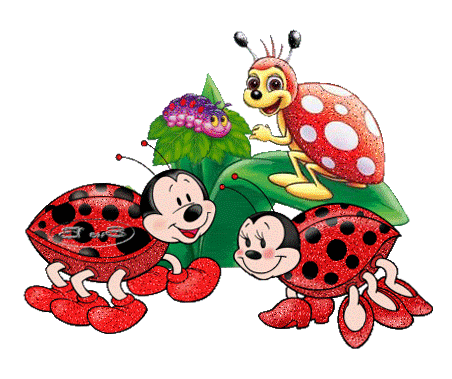 «…Сказка неотделима от красоты. Благодаря сказке ребенок познает мирне только умом, но и сердцем. И не только познает,но и откликается на события и явления окружающего мира,выражает свое отношение к добру и злу»В.А. Сухомлинский
Проблема:          Сказки подаются дошкольникам не достаточно разнообразно и не в полной мере используются  для развития мышления и воспитания добрых чувств. Не всегда есть возможность понаблюдать с дошкольниками за жизнью диких животных или отправиться в путешествие, или подводное царство. А экологическая сказка дает такую возможность благодаря хорошо развитому  у детей воображению. Также через сказки удается привить не только  любовь к природе, но и осознание  необходимости ее охраны.
Цель:1. Показать нестандартные методы и приемы работы с экологическими сказками. Задачи:1.Развивать умение с помощью воспитателя инсценировать и драматизировать    сказки. 2.Посредством экологических сказок прививать детям экологическую культуру поведения;3.Формировать первоначальные умения и навыки экологически грамотного и безопасного для природы и для самого ребенка поведения;4.Активизировать и расширять  словарный запас,  развивать связную речь в процессе работы над сказкой.
Методическая литература
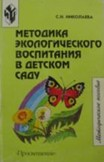 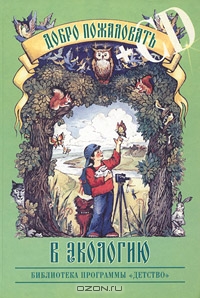 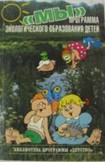 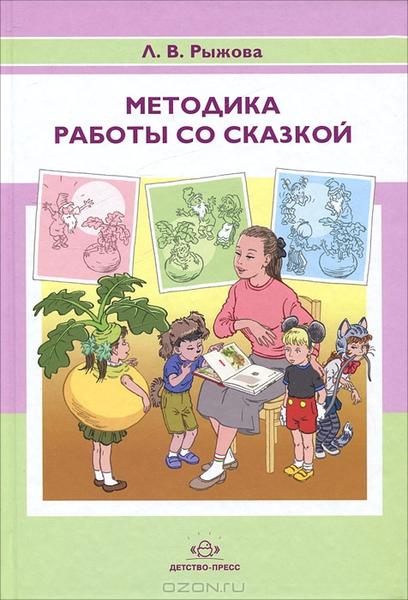 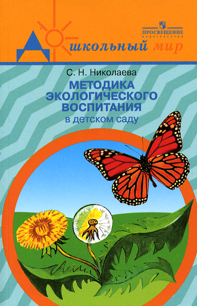 Авторские экологические сказки
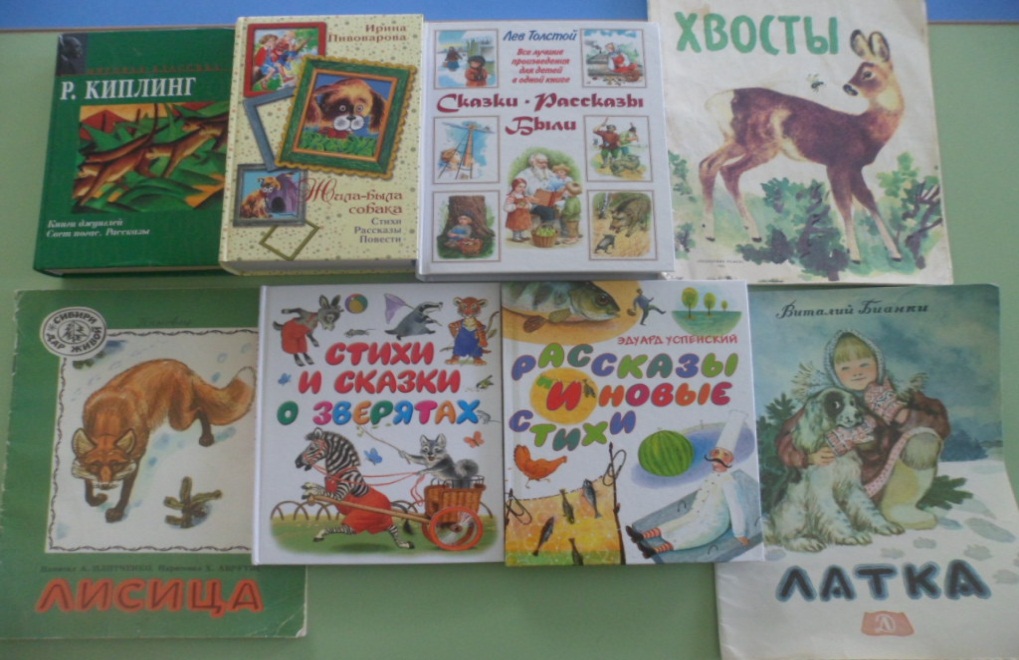 Этапы совместной работы  с детьми
Работа с сказкой
Пересказ (по частям, по ролям)
Анализ
Чтение сказки
Обсуждение
Распределение по ролям.  Инсценировка.
Характеристика героев
Работа с родителями
Помощь в пополнение книжного уголка
Помощь в изготовление  костюмов для инсценировок сказок.
Беседа с родителями
 «Что такое экологическая сказка»
Чтение сказок с показом иллюстраций
Чтобы сказку 
показать
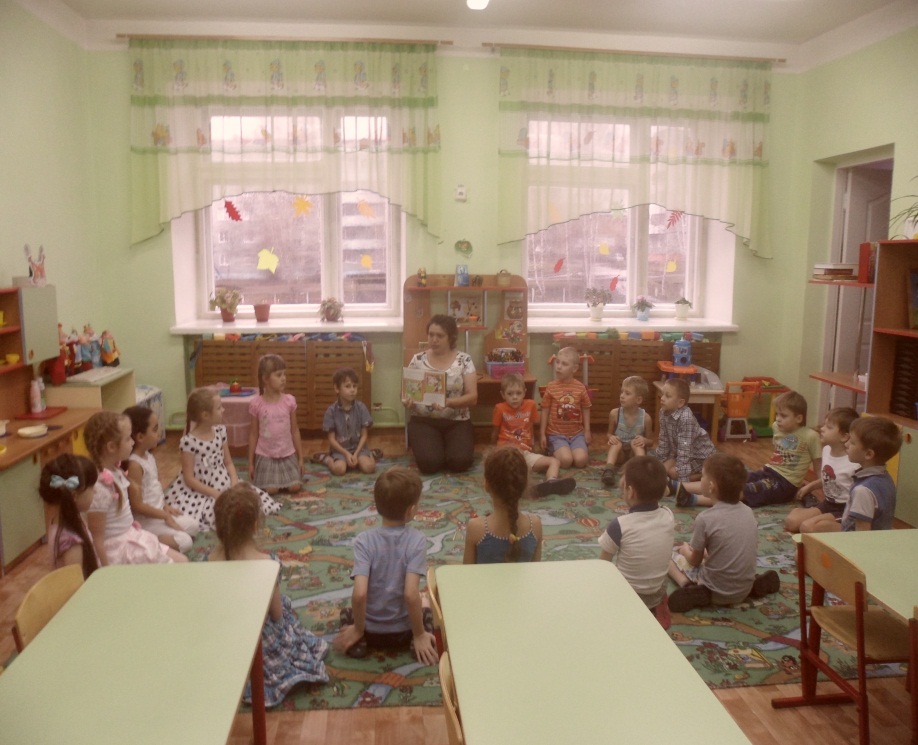 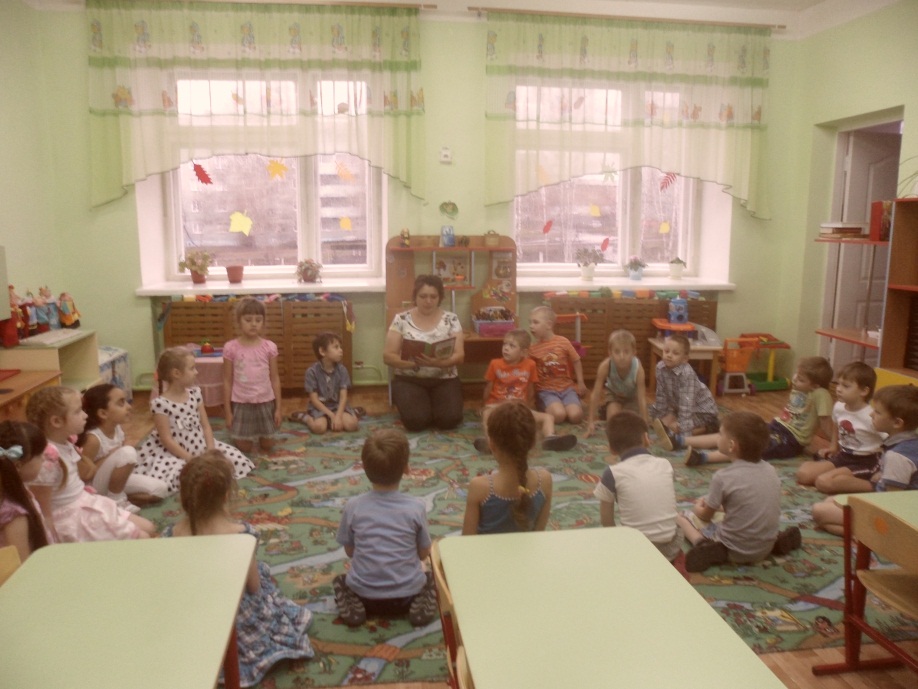 Много мы должны 
узнать!
Сказки  почитаем, а потом сыграем
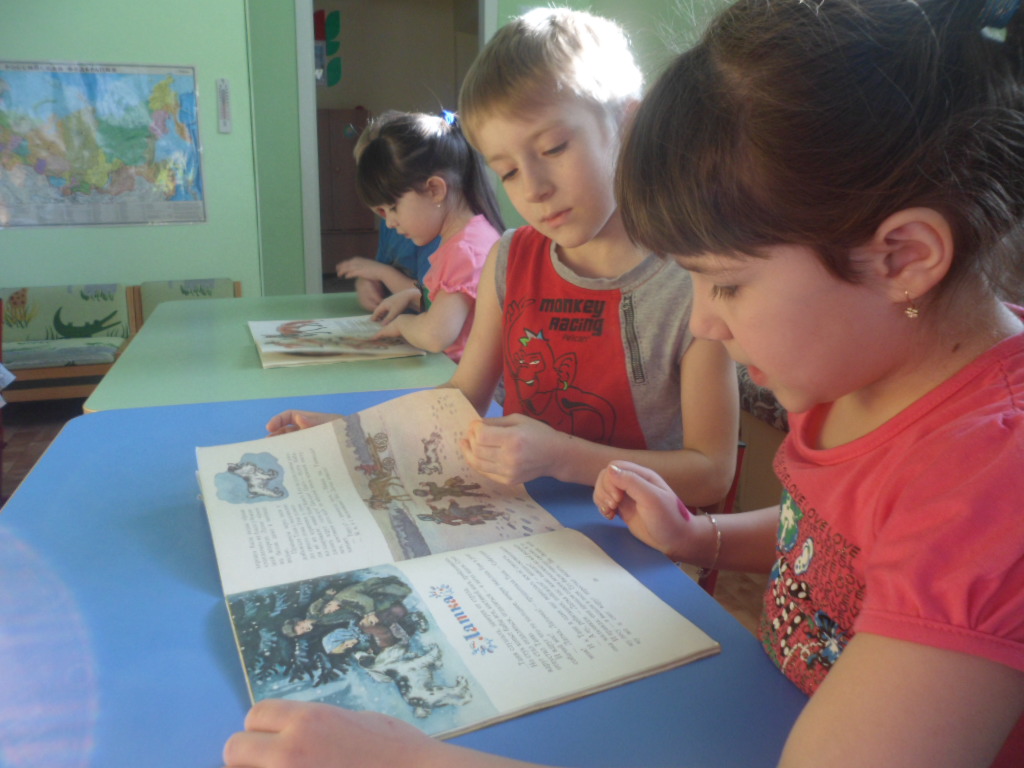 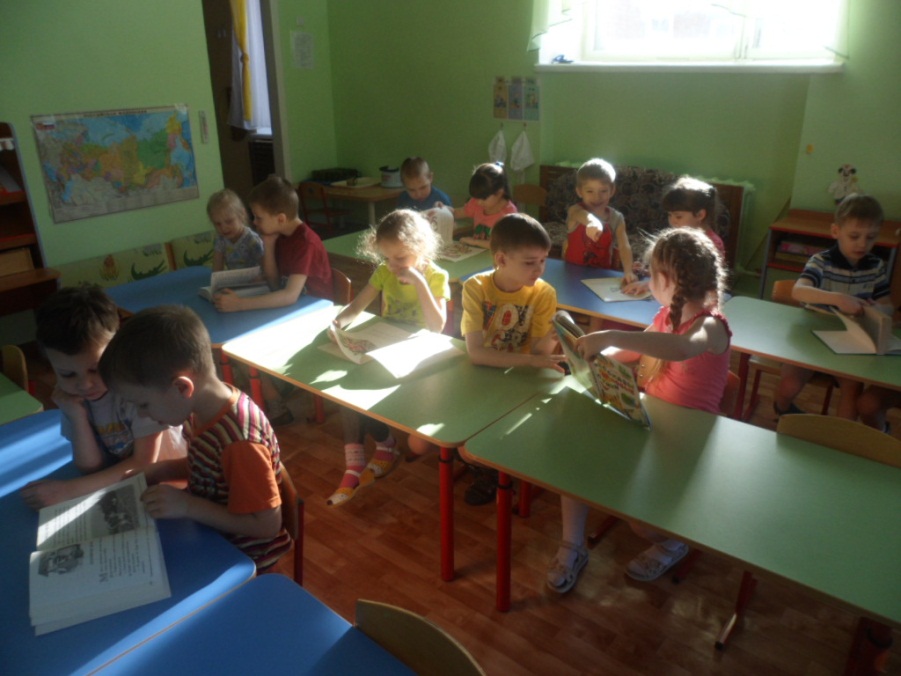 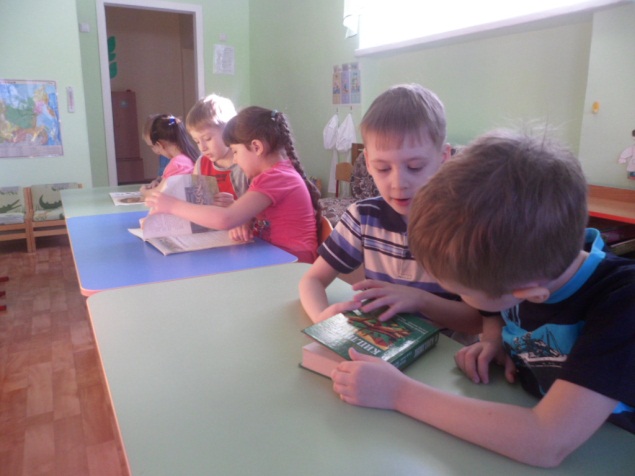 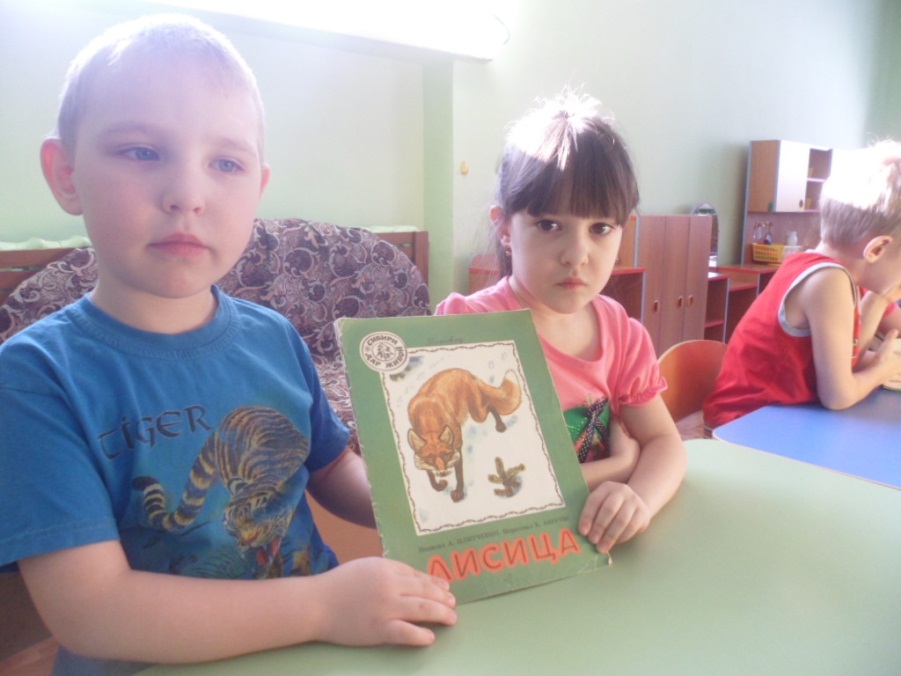 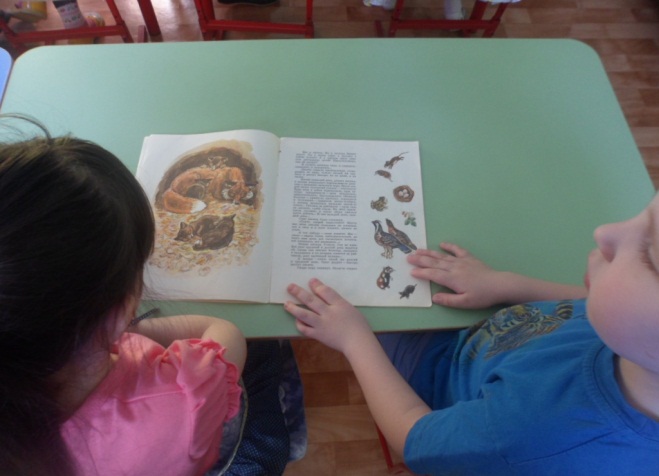 Инсценировка экологической сказки «Однажды в лесу»
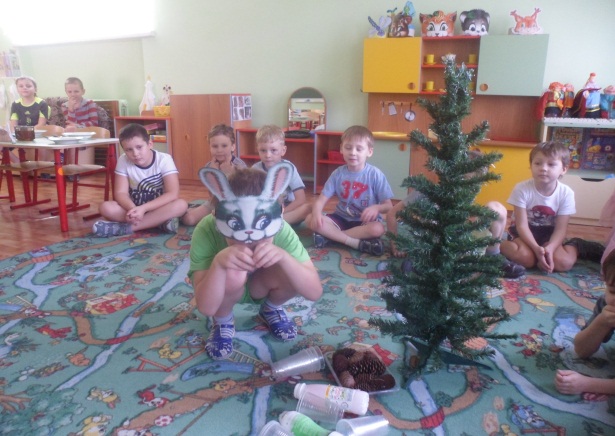 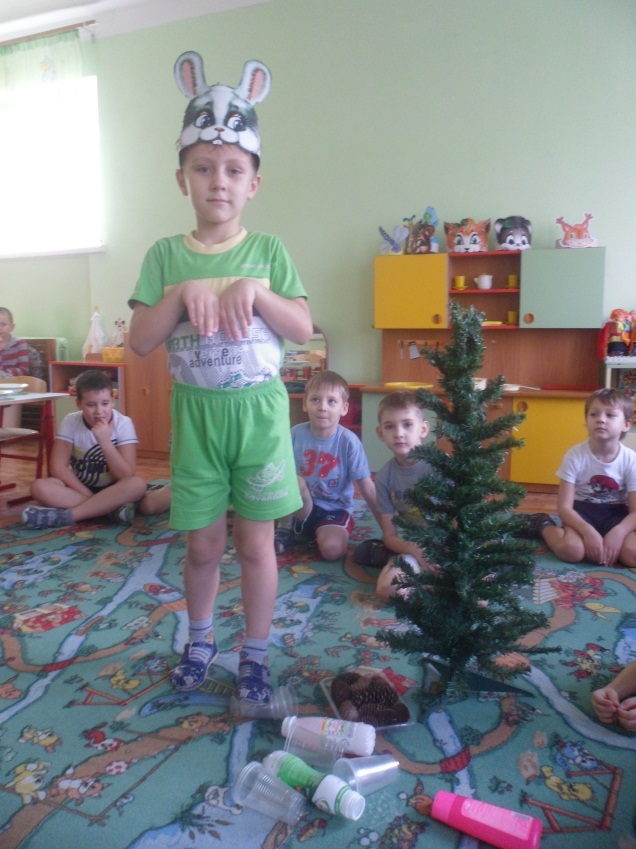 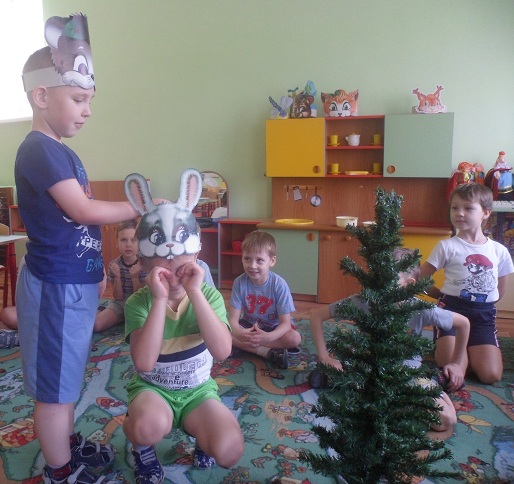 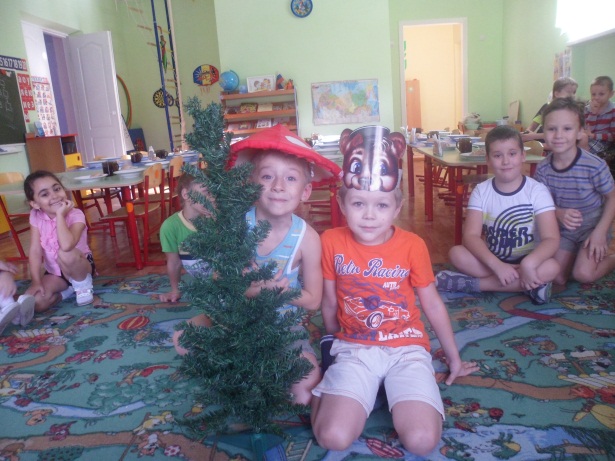 Инсценировка экологической сказки «Лесные жители просят помощи»
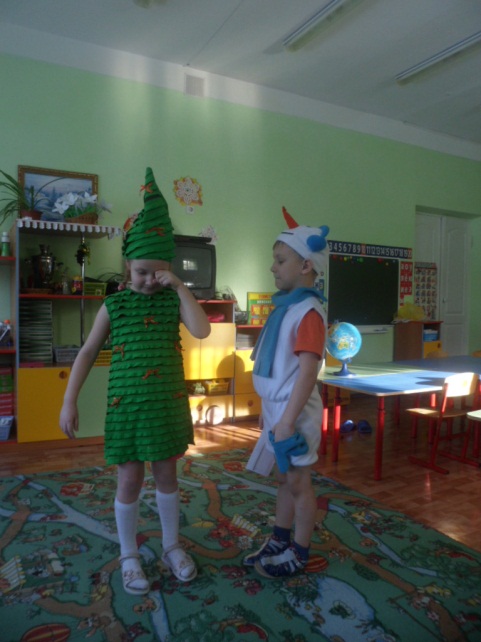 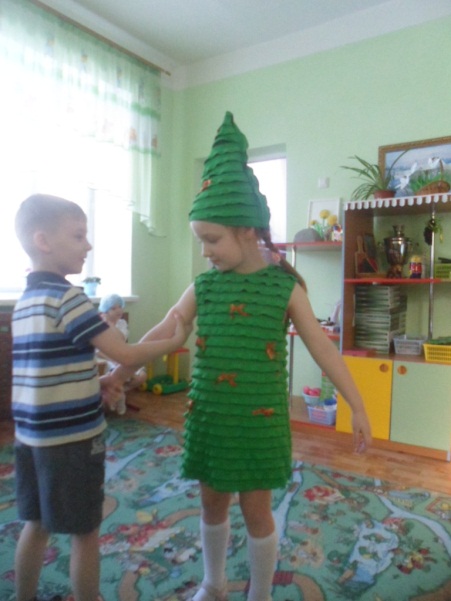 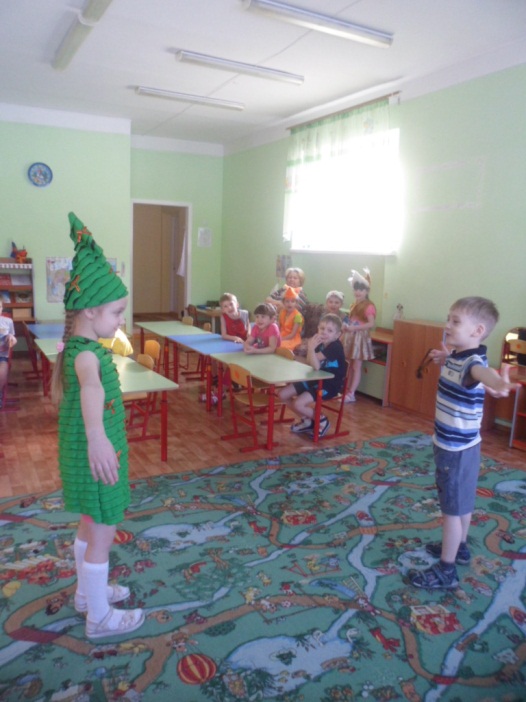 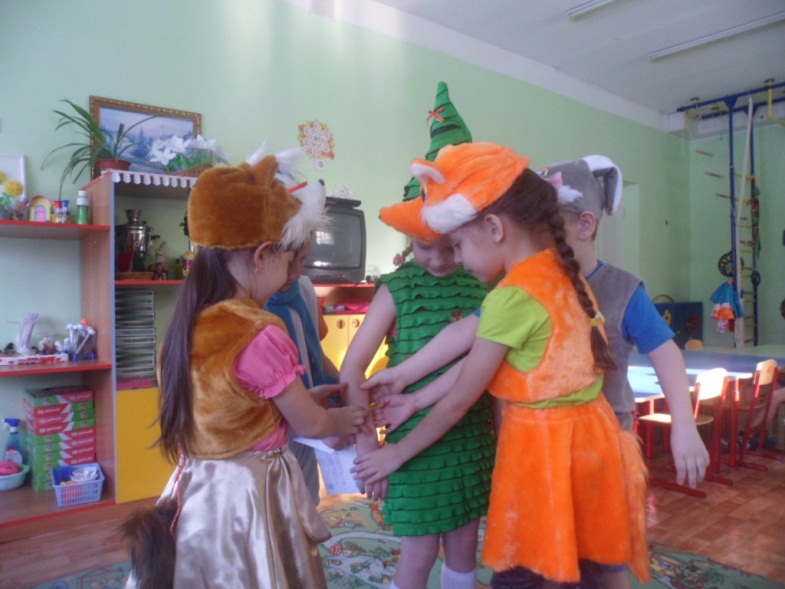 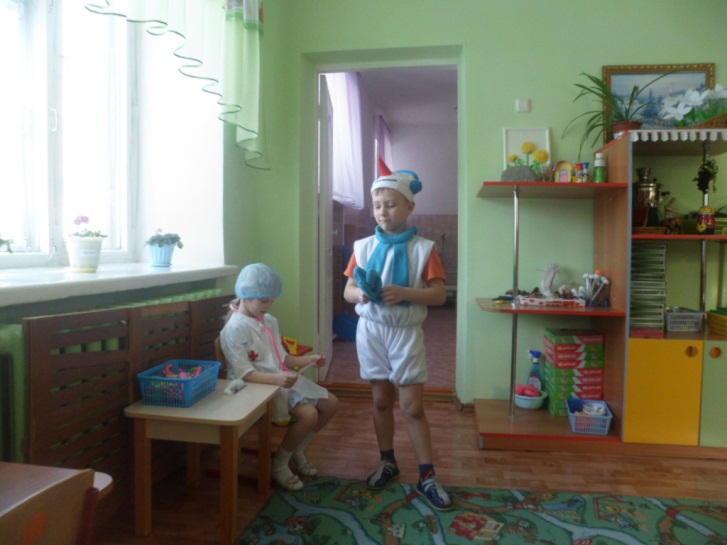 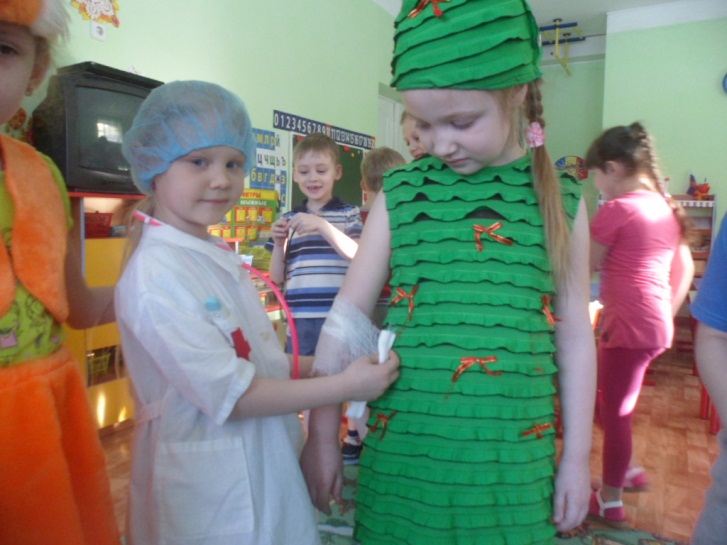 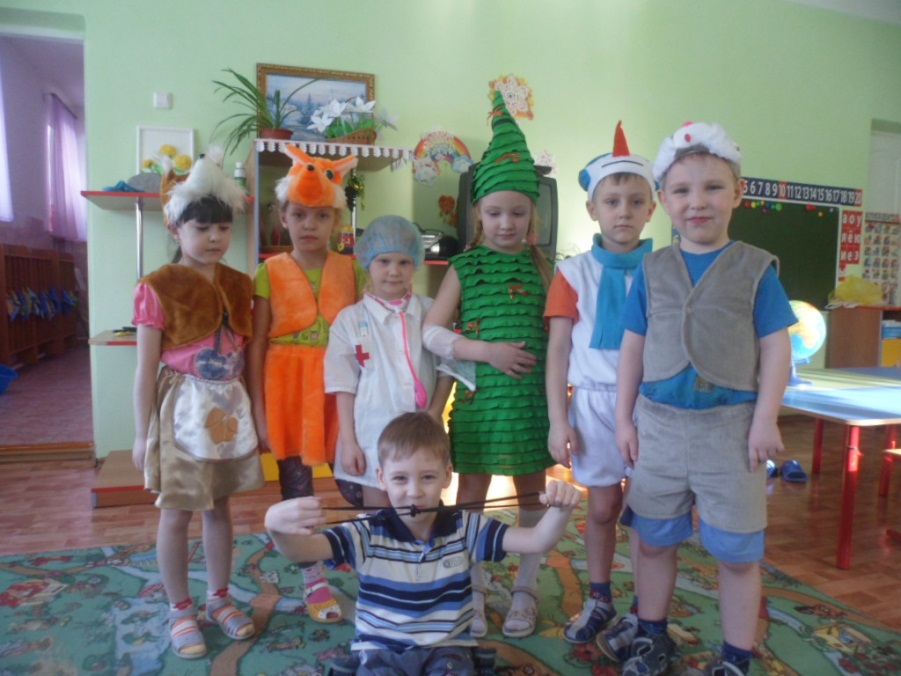 Придумываем и рисуем свою сказку
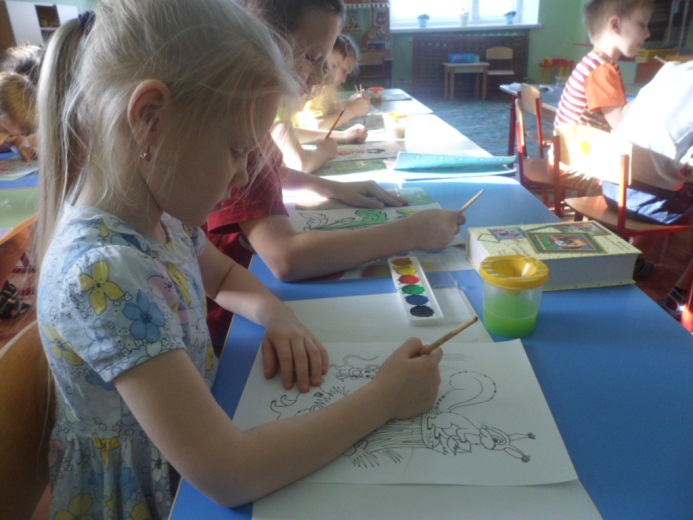 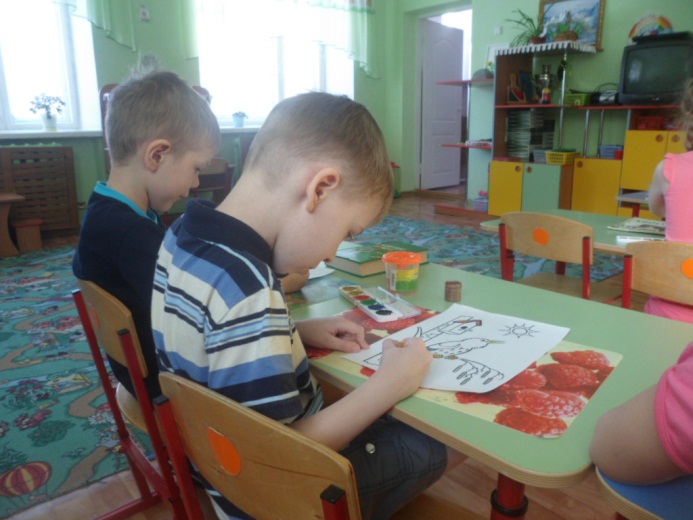 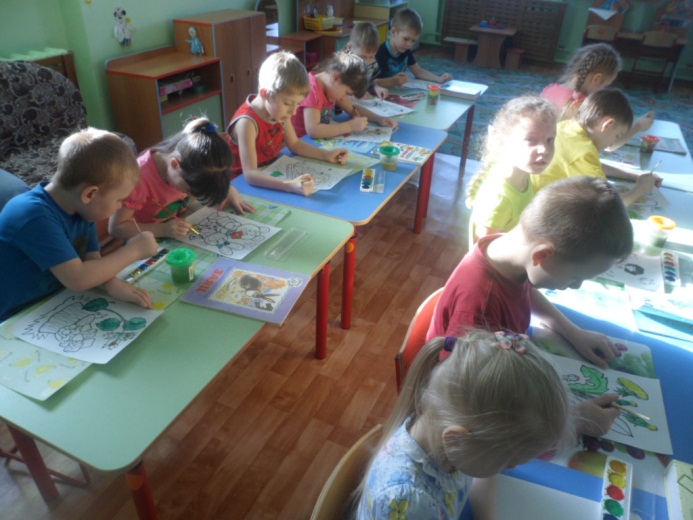 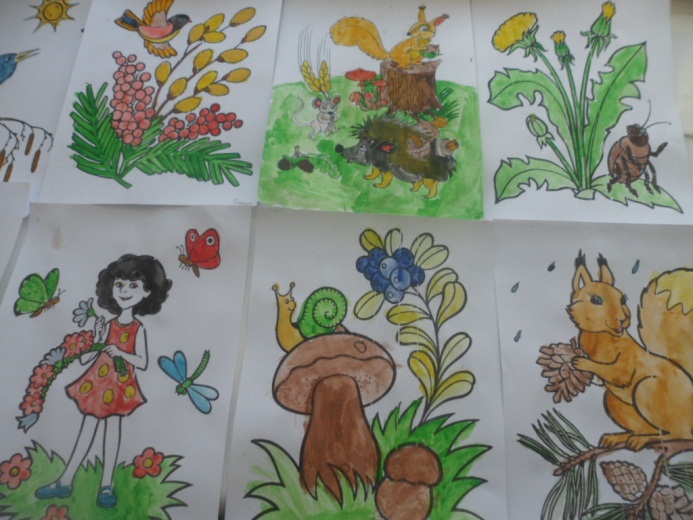 Ожидаемые результаты
Дети научатся видеть прекрасное в природе, любоваться ею, вести себя в различных ситуациях, применяя положительный опыт на примере поведения сказочных героев.
У дошкольников будет развит экологический кругозор, наблюдательность, познавательный интерес, логическое и творческое мышление, умение анализировать и синтезировать полученную информацию, они научатся выражать    собственное мнение связными предложениями, пополнят свой  словарный запас  необходимыми терминами.
Положительный коммуникативный опыт взаимодействия со сверстниками и взрослыми.
Я обнял глобус – шар земной.
Один над сушей и водой.
В руках моих материки
Мне тихо шепчут: «Береги».
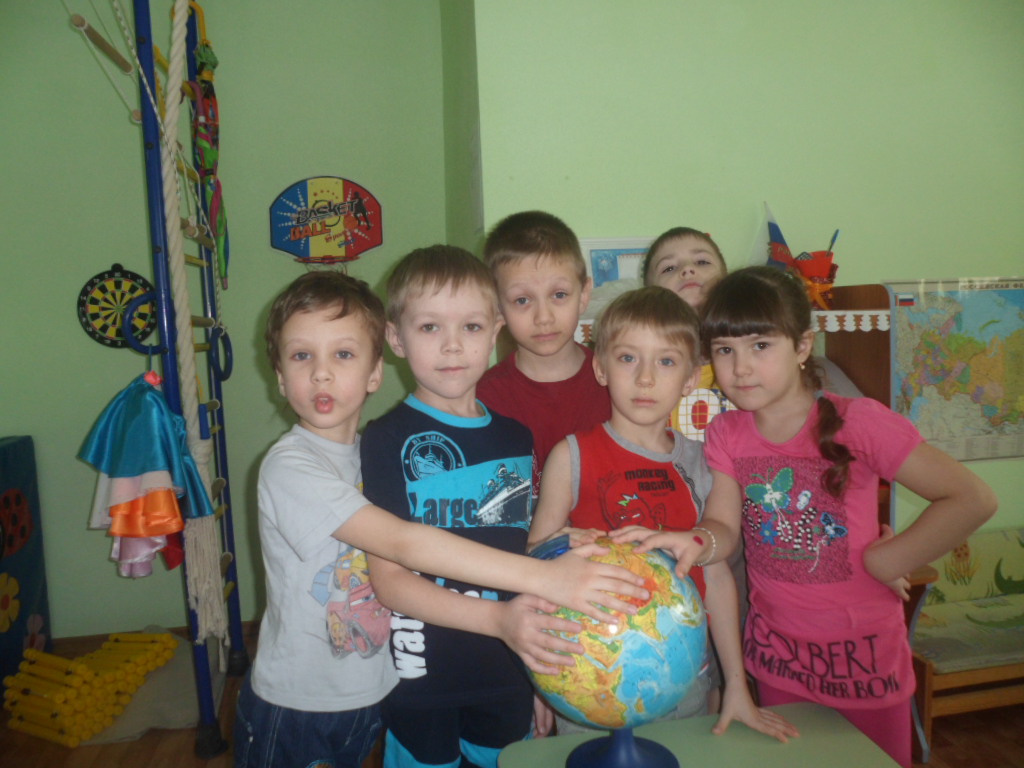 Я обнял глобус – шар земной,
И что-то сделалось со мной.
И вдруг шепнул я:
«Не солгу. Тебя, родной мой, сберегу»